Fizika
11-sinf
Mavzu: Masalalar yechish.


O‘qituvchi: 
Toshkent shahar Uchtepa tumani 287-maktab fizika fani o‘qituvchisi
Xodjayeva Maxtuma Ziyatovna.
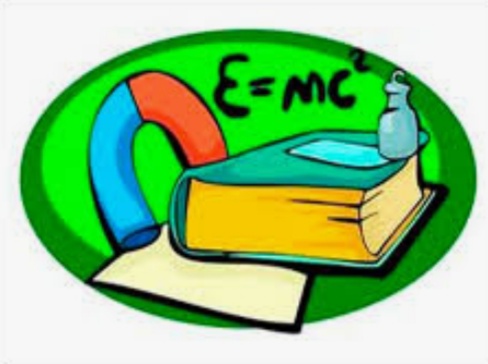 Masala
Masala
Masala
Chastotasi 100 Hz bo‘lgan o‘zgaruvchan tok zanjiriga 25 mH induktiv g‘altak ulangan. Zanjirda rezonans ro‘y berishi uchun g‘altakka ulanishi kerak bo‘lgan kondensator sig‘imi qanday bo‘lishi kerak?
Masala
Mustaqil bajarish uchun topshiriqlar